Bedstemors dagbog- et vidnesbyrd om at gøre en indsats blandt kvinder
skrevet af Inga Louise Friis Mogensen
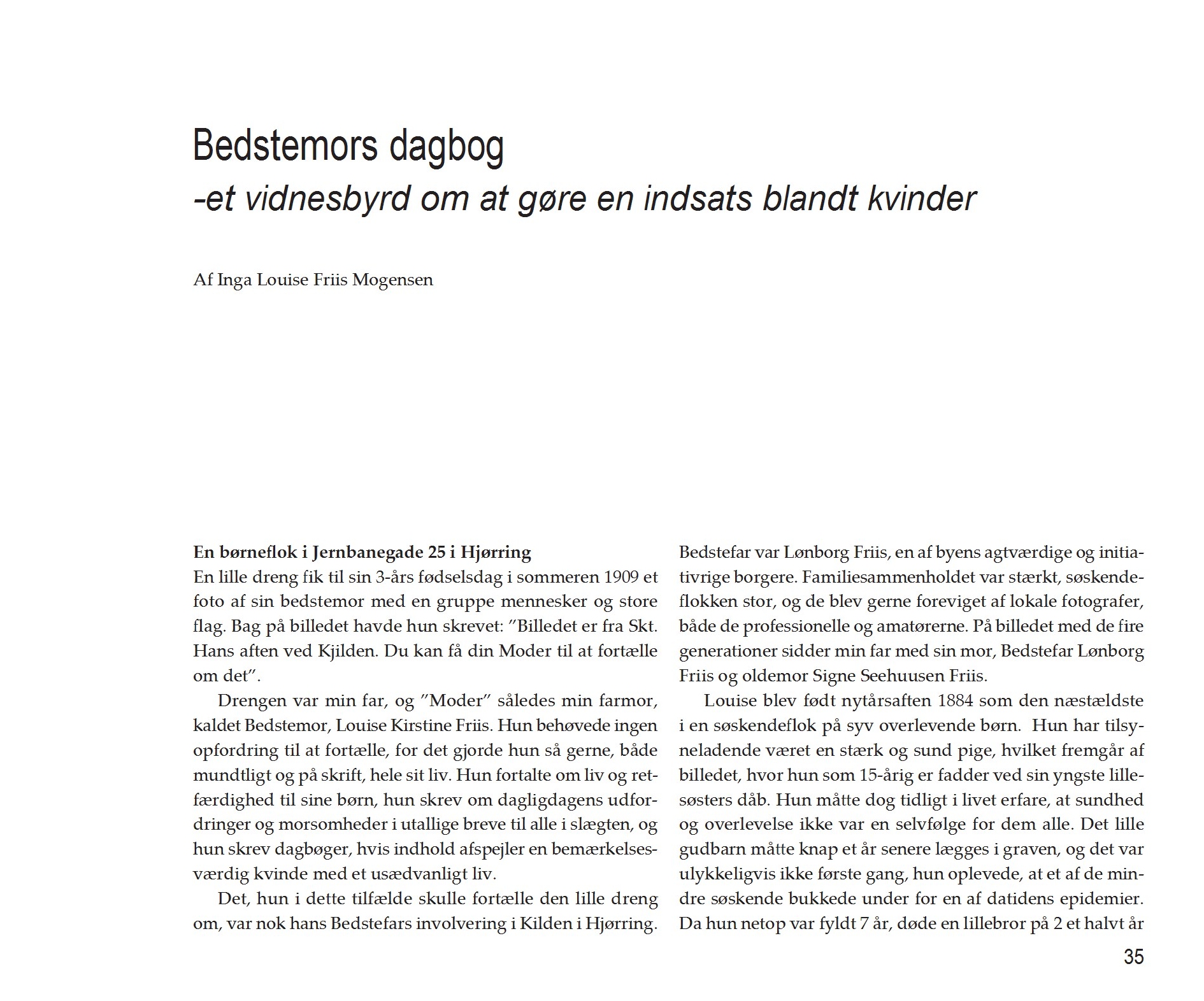 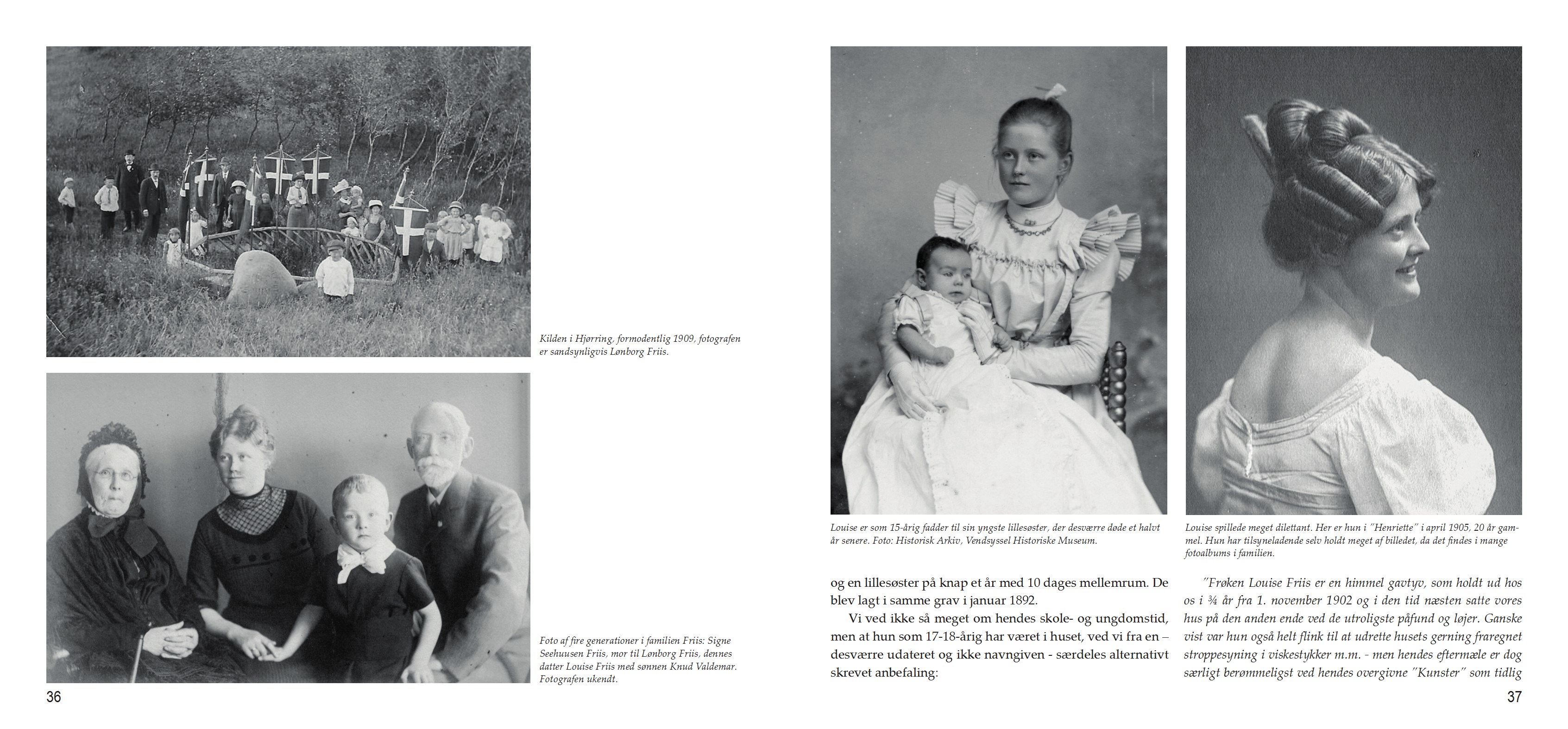 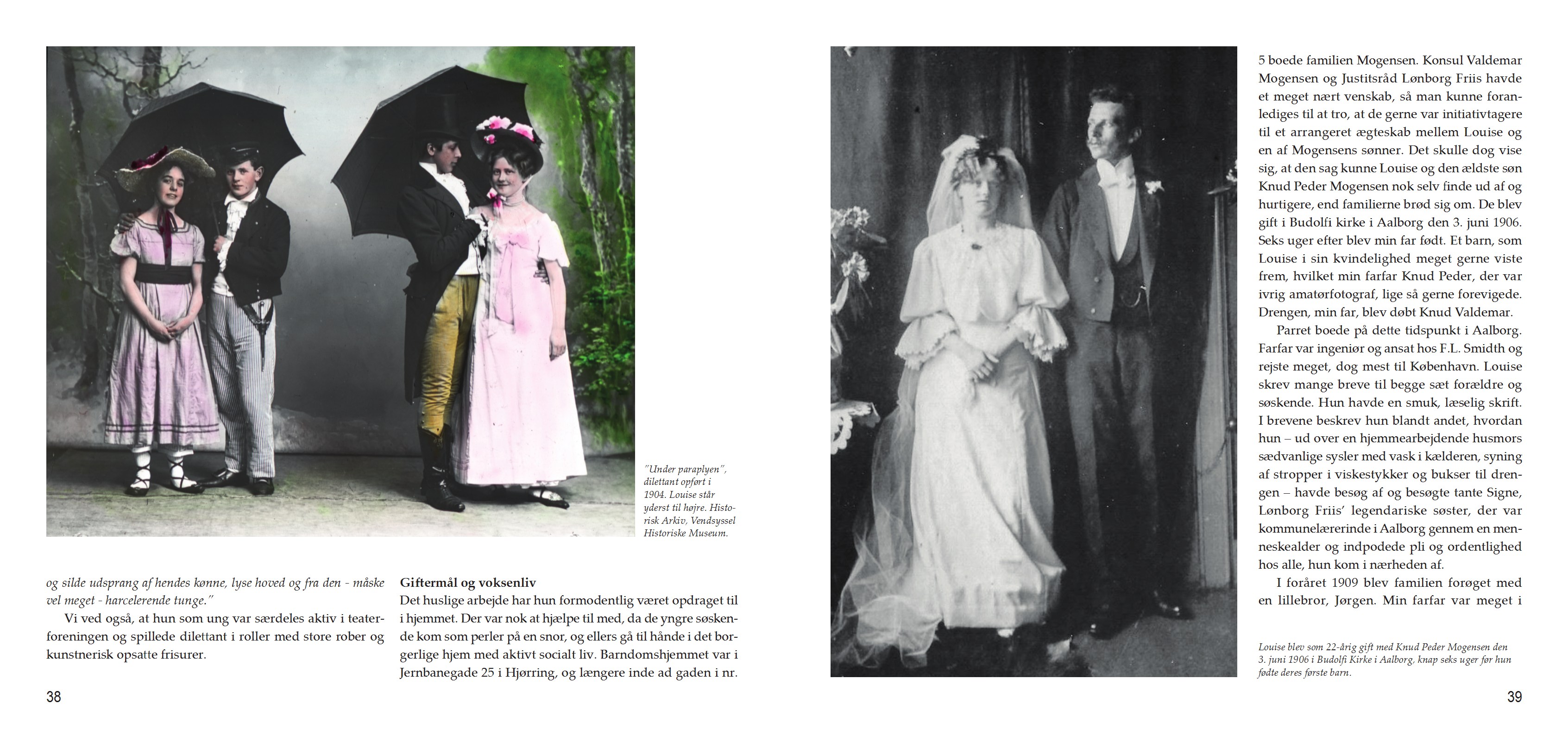 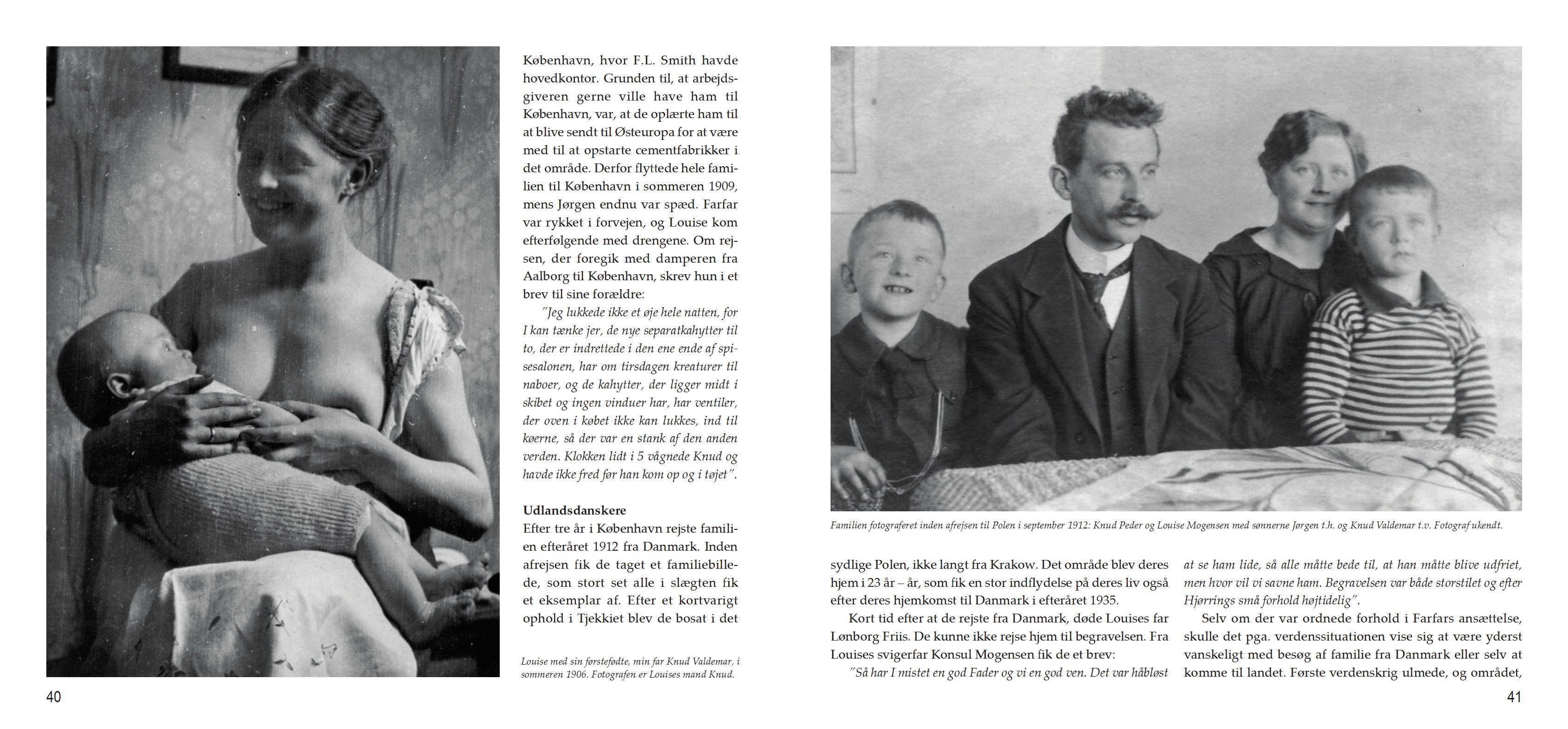 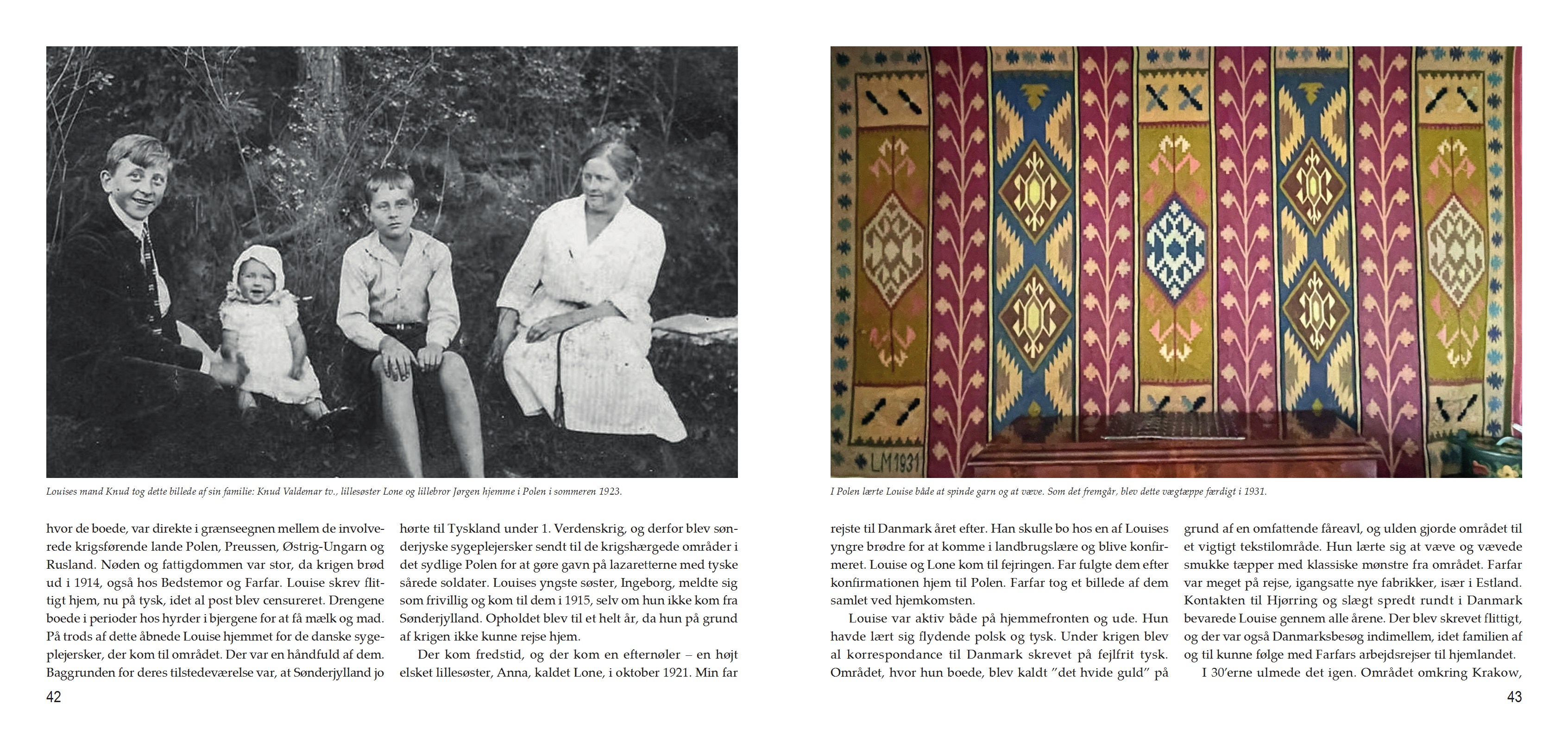 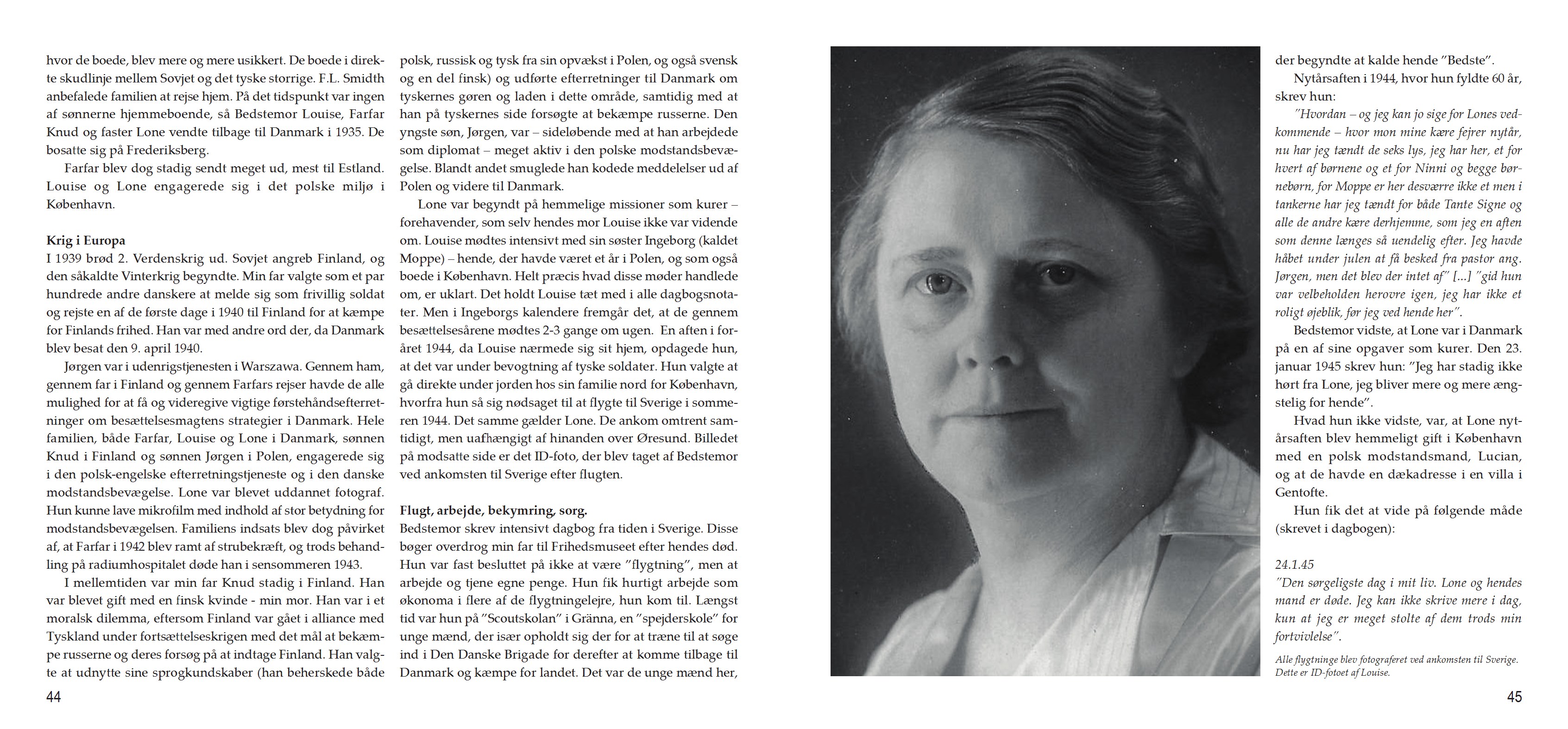 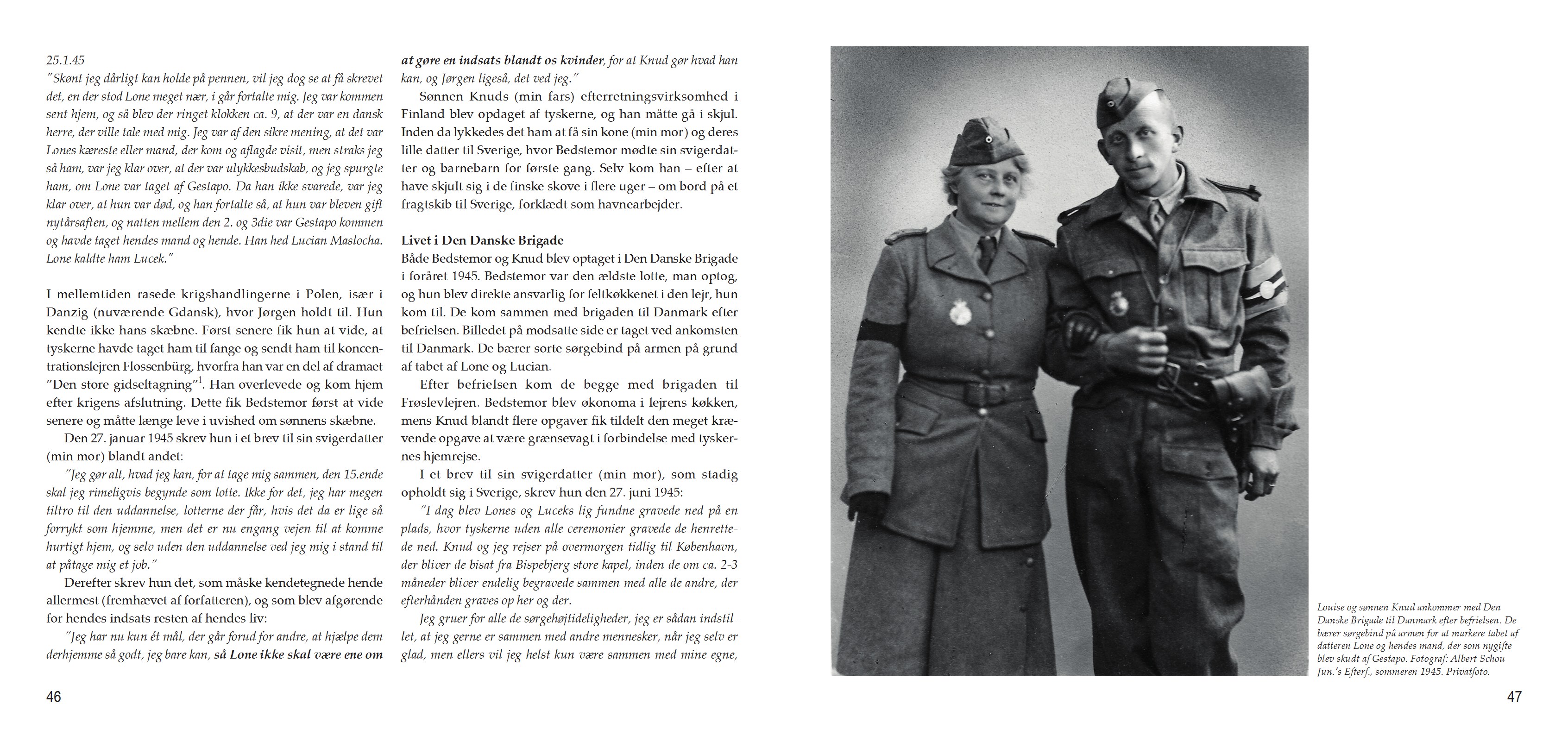 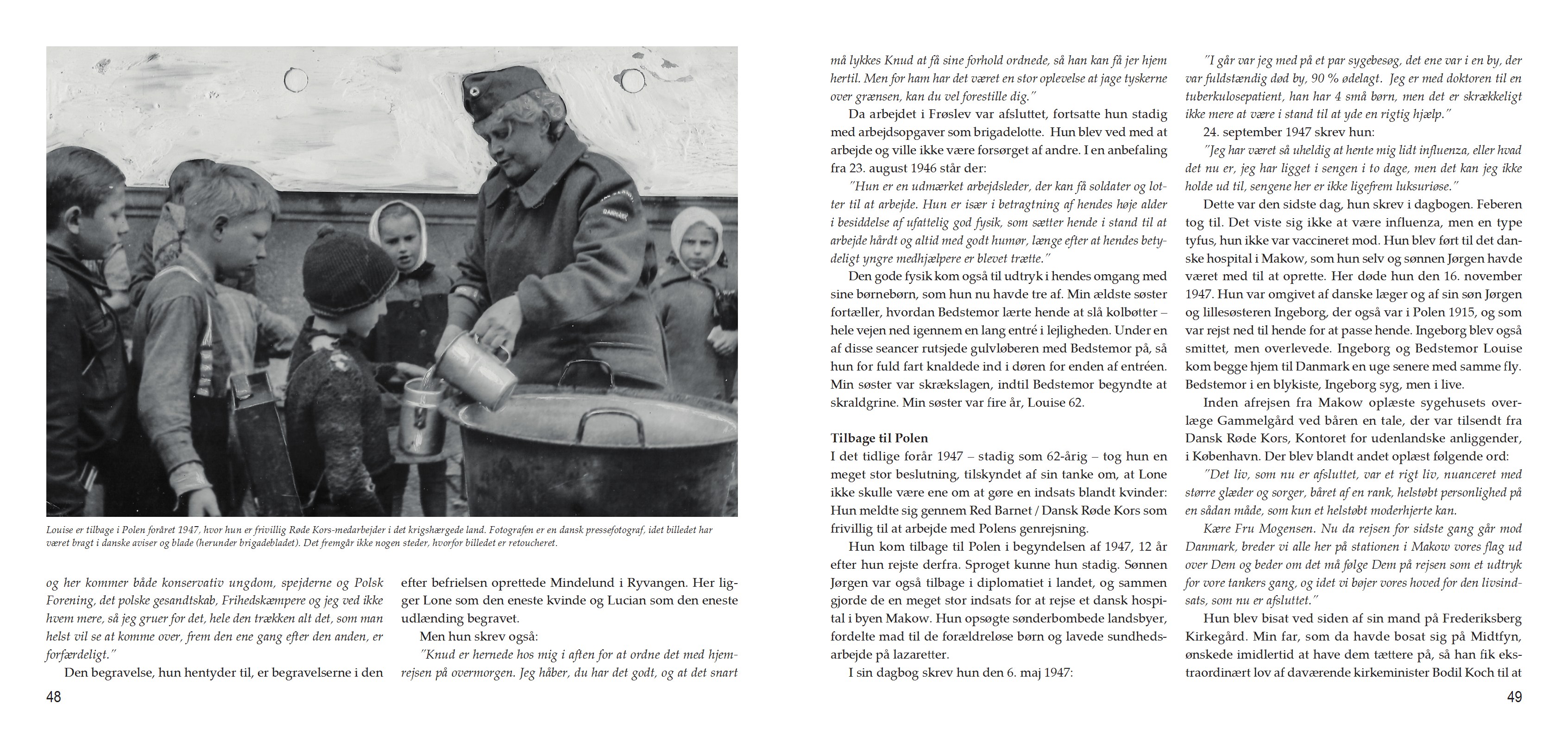 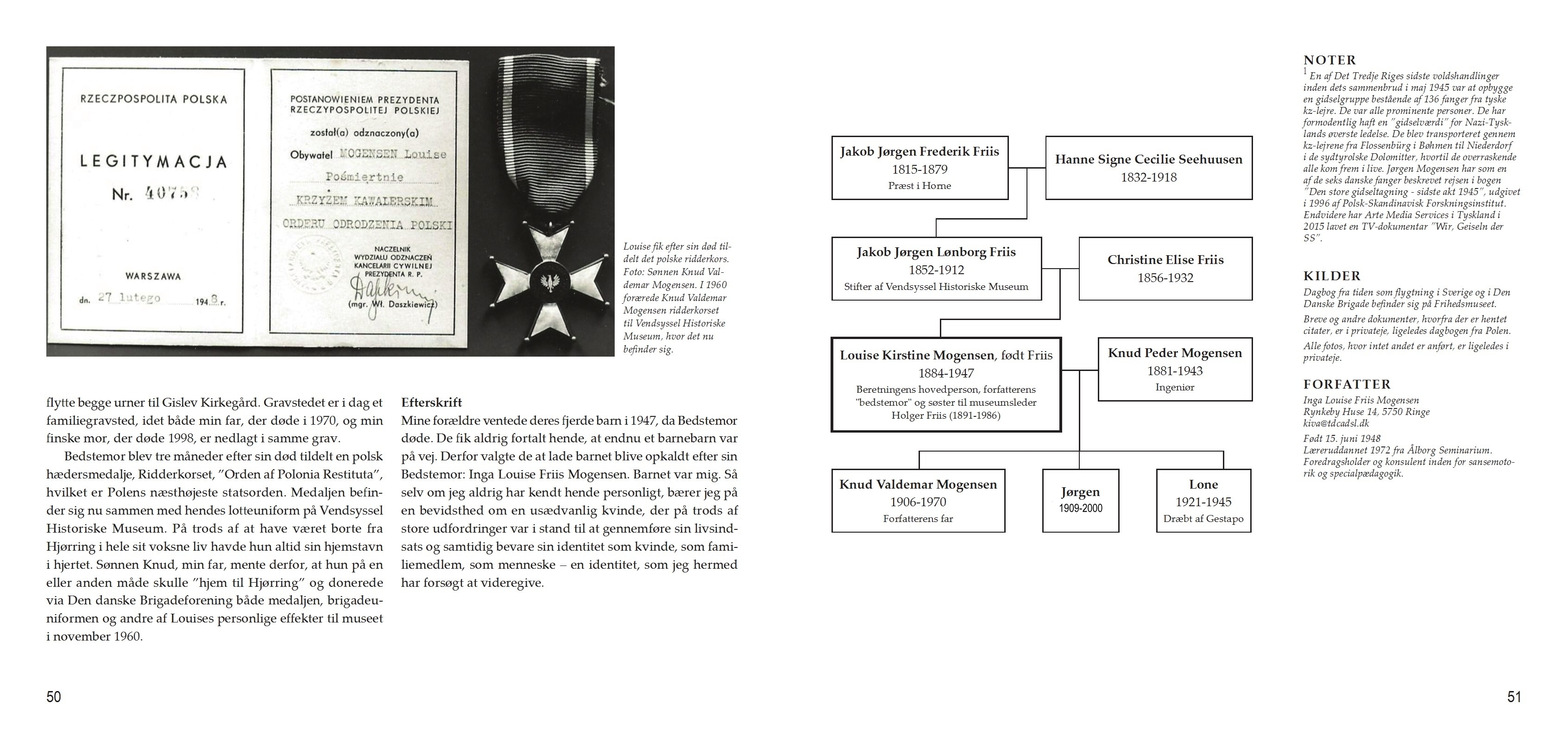